Technology in the teaching/learning context
Syllabus Design
In this lecture we shall discuss:
01
02
Technology as a teaching and learning resource
Support provided by technology
03
04
Determining the role of technology in the curriculum
Examples of the use of technology in teaching the four skills
Technology as a teaching and learning resource
In addition to textbooks, realia, and other resources that teachers use to support their teaching, technology is changing the ways that language teachers teach and that language learners learn and consequently is playing an increasingly central role in curriculum implementation. Computers and interactive whiteboards are increasingly common in schools worldwide, and the speed with which schools can connect to each other and to the world constantly increases. For teachers and students, technology is now mobile, and laptop computers, tablet devices, and smartphones are a normal part of the teaching and learning context in many schools. In fact, tablets and smartphones are replacing textbooks and dictionaries in many classrooms, and the way teachers and learners use technology creates new modes of instruction. Moreover, blended learning, which combines face-to-face instruction with online-based learning, is now a crucial component of the curriculum in many contexts (Gruba and Hinkelman 2012).
Support provided by technology
Levy (2010,16-17) identified five levels at which technology can support language teaching: 
􀂋 The physical level, with tools such as mobile phones, digital cameras, laptops, and tablets.
􀂋 The management level, which includes learning management systems (LMSs) that enable the
administration, delivery, tracking, reporting, etc. of a language course.
􀂋 The applications level, including word-processing software, email and chat clients, social networking sites and blogs.
􀂋 The resource level, which includes access to authentic materials, such as online newspapers, magazines, language tutors, and dedicated websites for learners.
􀂋 The component technology level, such as spelling checkers, grammar checkers, electronic
dictionaries, and other support tools.
More and more schools worldwide are now being challenged to embrace the new opportunities that technoloy offers for learners for teachers, and for the institution.
Support for learners
Technology offers many potential benefits to learners, principal among which are those detailed below:
Exposure. Technology provides a greater exposure to English than is possible in the limited amount of time available in the classroom. The Internet allows contact with communities of learners and other users of English worldwide, providing opportunities for authentic interaction and communication in English. In addition, learners can access language as it used in the media as well as examples of English as it is used globally as an international language, including varieties such as Indian English and Singapore English.
Flexibility. Students can choose where and when they wish to learn and how much time they want to spend on their learning. Furthermore, in the case of watching television, students can choose different ways of watching, such as showing or hiding subtitles, and using repeated viewing of scenes.
Autonomy. Many technology-based activities encourage autonomous learning. With the popular site TED Talks, for example, students can decide what kinds of speech events to select, based on their interests. Similarly, when reading texts on the Internet students can choose what kinds of texts they want to read and what strategies to use to help them enjoy an extended reading experience. In both cases learners can develop the skills involved in organising and managing  their own learning.
 Learning mode. Technology enables learners to choose a mode of learning that relects their preferred learning style, for example by allowing them to choose visual or auditory learning.
 Skills focus. Depending on their interests, learners can focus on a particular skill such as reading, listening, or writing.
Active learning. With many technology-based activities, learners are more in control of the process and the outcomes of their learning. They are engaged actively and purposefully in their language using experiences, setting goals for themselves and making use of the situations and resources available to them to achieve their goals.
Interactive. Technology can provide a social context for learning, allowing learners to interact directly with other learners. Social interaction is a feature of some chat room activities as well as blogging. Participants can experience a social learning space that is made up of a community of learners with shared interests, concerns, and needs.
Motivating . Leaners are  often sustained by experiences they find motivating and fulfilling. Spending periods of time in chat rooms and playing digital games or watching YouTube clips can serve a variety of social as well as cognitive purposes.
Support for teachers
Technology changes the nature of the classroom and the dynamics of teacher–student interaction as well as the role of teachers and students. It enables teachers to expand their teaching strategies and create new learning opportunities. It also adds another dimension to teachers’ existing classroom practices as well as
making possible a new range of learning opportunities. Moreover, it can help make connections between what happens in the classroom and what happens outside of the classroom. Technology-supported teaching can therefore potentially enhance teaching in a number of ways, as briefly detailed bellow:
Learner-centered. Technology offers a more flexible resource than a textbook and one that allows the teacher to connect with students’ lives and interests. Whereas in a textbook the content is predetermined and fixed , with technology and the internet the teacher can choose activities and content that match the students’ interests and needs.
Mixed levels. It allows students to take more control of their own learning, which is particularly helpful in mixed-level classes. Rather than all students working on the same materials, individual students can be working on those skills that they most need to practice.
Real-world content.  It can take students out of the classroom and into the real world. Furthermore, the input they can experience – like real-world language use – is often multimodal. 
Enriched content. Teachers have access to a huge and ever-changing range of content and resources that enable them to develop a much richer and more varied curriculum.
More strategies.tech offers teachers a much wider range of strategies to use in teaching.
Changed roles. Technology provides new roles for teachers, allowing them to become not just transmitters of knowledge but facilitators who support and guide student learning; teachers are also afforded greater individual responsibility for their courses.
Enhanced learning environment. Using technology can create a better learning environment where students are engaged in interactions and communication among themselves. For example, teachers can create a class wiki or a blogging site where students can post content and also respond to comment from their peers.
Monitoring. Course and learning management systems (LMSs), as well as many computer-assisted language learning (CALL) materials, include tools for monitoring students’ learning, allowing teachers to provide early intervention where necessary.
Support. CALL environments can make the administration of assessments, the grading of papers, and many other practical tasks more efficient. LMSs can help with the recording of student information and the distribution of learning materials, and can also provide a means for learners and teachers to communicate outside of the classroom.
Support for institutions
The following are among the benefits of technology for institutions:
Reputation. When technology is integrated into the curriculum, it enhances the reputation of the school, showing that the school is up to date with developments in education. A commitment to technology sends a message to students, teachers, and parents that the school is eager to stay at the forefront of developments in education and is making efforts to connect with learners, many of whom expect technology to play a role in their learning.
Individualized curriculum. Nutta (1998, 50) points out that in programs with open-ended, open/exit enrollment, such as adult and vocational adult-education courses, students need not enter the class in the middle of a linear instructional sequence. Instead, the syllabus could be based on themes of interest and relevance to students, and individual students could follow a grammatical syllabus in computer-based instruction outside the classroom.
Improved outcomes. Student achievement may be higher, since students receive additional learning opportunities beyond the time scheduled on the timetable.
Flexible curriculum. With a mix of face-to-face and computer-mediated learning – i.e., through so-called blended learning – schools can use the mix that best suits the needs of their clients. Furthermore, a school may be able to offer a course delivered entirely online that is not offered through face-to-face instruction.
simplified administration. The use of an LMS removes much of the burden of organizing and monitoring courses, attendance, and student learning.
Examples of the use of technology in teaching the four skills
Many technology-based learning opportunities are experiential in nature, providing opportunities for comprehensible input and output and involving interactional processes that are likely to support the learners’ overall second language development. However, they do not necessarily address a specific learning outcome. In the examples that follow we will examine how technology and the Internet can be used to foster the development of specific language skills.
Speaking and pronunciation skills
Some of the opportunities or “affordances” that technology provides can offer useful support for both speaking and pronunciation. For example, synchronous (real-time) computer-mediated communication, such as chat rooms and some other forms of near instantaneous interaction (e.g., microblogs), shares many of the characteristics of spoken language, offering conversational- skills practice, and in an environment that many learners experience as non-threatening. Similarly, programs such as Microsoft Skype® and Google Hangouts® allow two or more participants to interact. The inclusion of video in many of these programs can be particularly helpful for learners, as the added visual information helps them to understand the message.
	Internet sites (such as YouTube) are also a rich source of examples of how spoken interactions take place. For example, learners can watch video clips of real or simulated interactions (e.g., checking in to a hotel), and then play the part of either of the participants in the interaction. 
	Some websites allow learners to compare their spoken English with that of a native speaker. They can record a spoken text, such as a story, a conversation, or an oral presentation, and then compare their production with the speech of a native speaker.
Listening skills
Traditional teaching resources such as textbooks with accompanying audio or video generally provide a limited source of listening input. However, sites are available with materials specially designed for second language learners and offering a variety of graded listening or viewing texts, with aids such as subtitles, glossaries, captions, transcripts, and comprehension quizzes. A number of websites also provide access to a range of authentic listening text types (advertisements, movie clips, YouTube videos), accompanied by listening-comprehension tasks. In addition, authentic listening materials are readily available on the Internet in the form of news broadcasts, TED Talks, interviews, and TV shows that a teacher can then create activities for.
Reading skills
The Internet provides access to a huge variety of written texts that can provide opportunities to practice a range of skills, such as skimming, scanning, inferencing, and summarizing, with some software highlighting key parts of the text accompanied by explanations. There are also numerous sites with specially developed activities to promote reading skills. These include activities designed to increase fluency and speed in reading using texts that progress in length and difficulty, activities that develop awareness of the grammatical and discourse organization of texts, as well as activities to prepare students for the reading component of standardized tests with timed components, immediate or delayed feedback, and model answers. Vocabulary development can also be enhanced through the use of text-completion tasks where students see a text, guess missing words, and get feedback on their choices.
Writing skills
While word-processing software has often been used to auto-correct spelling, word choice, and grammar, a range of more sophisticated types of support are now available to support learners with written English. For example, learner support can be provided through web-based writing labs to help students with writing assignments. Peer-feedback can be made more motivating through the use of computer-mediated peer review: students can share drafts of written work, for example in the form of blog posts that other students can then comment on. Technology also allows learners to share and showcase their written work. They can share their compositions through desktop publishing or via a blog or web publishing. They can also collaborate on writing tasks, making the process of generating ideas, drafting, and revising a piece more interactive, such as in wikis. New forms of writing, such as blogs, also enable students to create more personal and expressive writing and to compare their blogs with those of other writers. Moreover, as they write, a variety of editing tools, such as dictionaries, spell checkers, and model texts, are available to assist learners as they write.
Determining the role of technology in the curriculum
The success of a curriculum is increasingly dependent upon the affordances offered by technology. However, the role of technology in the curriculum raises a number of important issues (Staples, Pugach, and Himes 2005; Glazer, Hannafin, and Rich 2009; Honigsfeld et al. 2009). Some of the principal among these issues are described below.
The purposes for using technology
The role of technology in an institution will depend on a variety of factors including the nature of the institution and its programs, who its teachers and students are, and the extent to which the resources and learning culture of the institution can provide support for technology. The benefits for teachers or learners and for the institution need to be considered, as well as how technology will change the nature of teaching and learning, how it will support the goals of the curriculum, and in what ways it is expected to lead to improvement in the learners’ knowledge and skills.
The technical skill needed by teachers and students
Students and teachers are often at different levels of skill in respect of technology and computer software, with students sometimes at a higher skill level than their teachers. Both need to be confident in using available resources and in learning about new software applications.
The infrastructure requirements
The assets and resources available to support the use of technology are also crucial. These include the level of investment that has been made in specialist equipment or classrooms for the technology curriculum and the extent to which students have access to computers and other digital equipment either directly in their classroom or in a media or self-access center.
The technology resources available
The technology resources available for classroom use are extensive and changing. They include computers, interactive whiteboards, mobile devices like smartphones and tablets, digital cameras, social media platforms and networks, software applications, and the Internet. The availability and accessibility of these resources need to be considered as well as whether items such as CD-ROMs and other support materials, such as commercially produced learning resources, will be provided by the school.
Integrating technology with classroom teaching, learning, and assessment
There are many ways in which technology can be integrated with teaching, learning, and assessment, and new possibilities become available almost weekly. Examples include the following:
Project-based learning using technology.
Use of mobile devices in the classroom.
Electronic portfolio assessment.
PowerPoint presentations.
Learning with mobile and handheld devices such as cell phones, mp3 players, and tablets.
Creative use of interactive whiteboards.
Video-based final assessment.
Web-based projects and collaborative online research.
Student-created media such as podcasts, videos, and slideshows.
Collaborative online tools such as wikis or Google Docs.
Use of social media.
Balance of classroom-based face-to-face teaching with blended online learning
The kinds of teaching-learning options that are available can be summarized as in Table 10.1 (Grgurovic 2010).
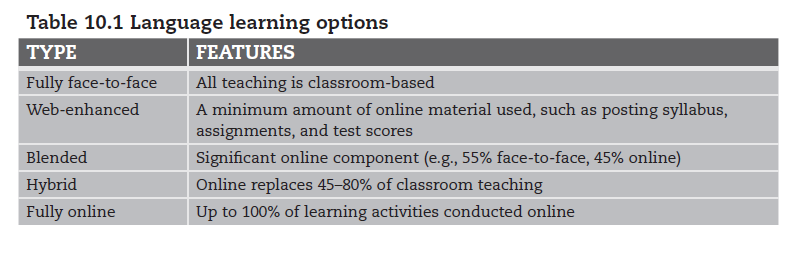 Impact on teachers
Teachers who make use of technology find they need to change the way they teach. Technology changes the role of the teacher who takes on different responsibilities such as that of adviser, facilitator, and coach. As facilitator the teacher sets project goals, provides guidelines and resources, and moves around the class providing suggestions and support for student activity. Technology therefore changes the nature of the relationship between teacher and students. It creates the possibility of different kinds of teaching strategies and provides new ways of engaging learners with learning content and of interacting with the teacher and other students. It also encourages more autonomy on the part of learners, requiring teachers to give learners more choices when making their own decisions about how to search for and use content.
Provision of professional development opportunities
Teachers may need two kinds of support: technical knowledge about how to use the various resources available and advice on how to integrate technology into their curriculum (Reinders 2009). Without such support, teachers may hesitate to make full use of all the opportunities that technology can offer. Support can include workshops, the assistance of a technology coordinator, as well as help from other more experienced colleagues. Sharing information about the successful uses of technology can be achieved through newsletters, bulletin boards, and informal meetings. Teachers also need to know how to evaluate new technology resources as they become available (see Appendix 2 for an evaluation checklist). Administrative support within schools can also assist with problem solving and training.
Conclusion
Teachers today have a wide range of resources available to them to support their teaching, including traditional print and book-based resources and a growing range of digital ones. Teachers need to develop the knowledge and skills required in order to select, evaluate, use, and adapt conventional book-based materials. They may also need to prepare materials for their own institutions and classes. Increasingly, however, they are also expected to make use of a variety of digital and computer- based resources. Both kinds of resources can make a significant contribution to the effectiveness and success of a language program. While teachers are generally comfortable using textbooks and adapting them to their own teaching contexts, they are not necessarily equally comfortable with technology, which can offer both opportunities and challenges for many teachers. An important aspect of curriculum development, therefore, is determining the role of teaching resources such as textbooks and technology in a language program, as well as making provisions for the kinds of support teachers may need to enable them to make the most effective use of them.
30
References
Richards, J.C. Curriculum Development in Language Teaching. (2017), 2nd Ed. Cambridge, CUP..
Thanks
Do you have any questions?